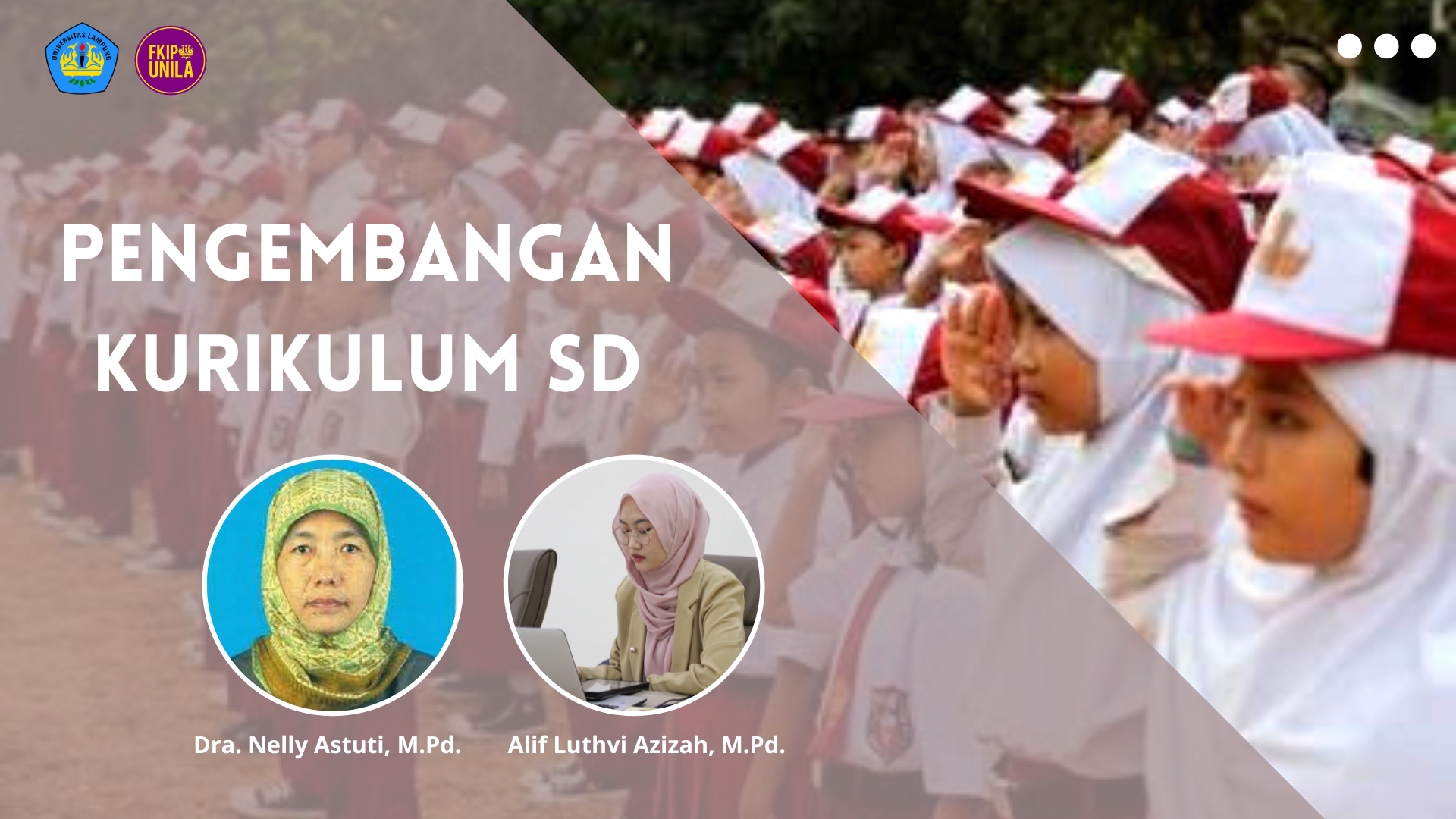 KONSEP DASAR PENGEMBANGAN 
Kurikulum sd
“
Kurikulum adalah seperangkat rencana dan pengaturan mengenai tujuan, isi, dan bahan pelajaran serta cara yang digunakan sebagai pedoman penyelenggaraan kegiatan pembelajaran untuk mencapai tujuan pendidikan tertentu.

(UNDANG-UNDANG REPUBLIK INDONESIA NOMOR 20 TAHUN 2003 TENTANG SISTEM PENDIDIKAN NASIONAL)
Pengembangan Kurikulum
the planning of learning opportunities intended to bring about certain desired in pupils, and assessment of the extent to which these changes have taken place.
—Audrey dan Howard Nicholls
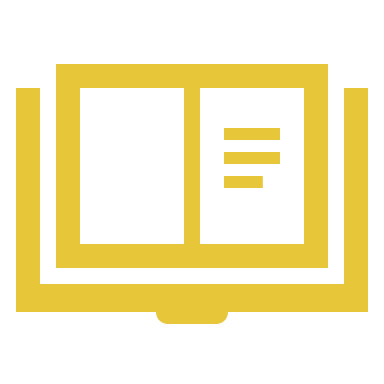 “Perencanaan kesempatan-kesempatan belajar yang dimaksudkan untuk membawa siswa ke arah perubahan-perubahan yang diinginkan dan menilai hingga mana perubahan-perubahan itu telah terjadi pada diri siswa.”
ONTOLOGIS
EPISTIMOLOGIS
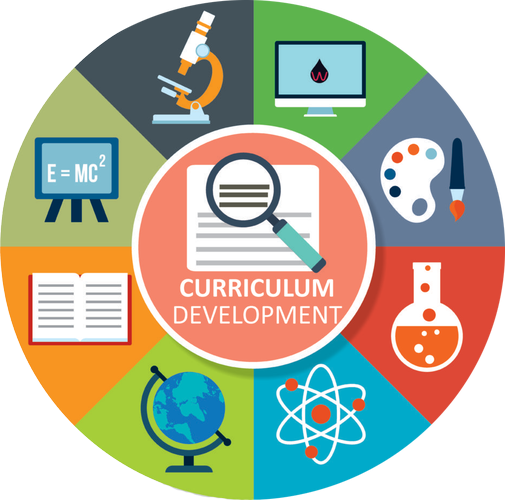 YURIDIS
AKSIOLOGIS
ONTOLOGIS
ilmu tentang yang ada (membahas segala sesuatu yang ada yang nampak (benda-benda material), dan yang tidak nampak (immaterial).
Bahasa Yunani, yaitu On/Ontos yang berarti ada, dan Logos yang berarti ilmu.
ONTOLOGIS
Menurut Suriasumantri (2007:80) ontologi membahas tentang apa yang ingin kita ketahui, seberapa jauh kita ingin tahu, atau dengan kata lain suatu pengkajian mengenai teori tentang “ada”.
1) Apakah obyek ilmu yang akan ditelaah?
2) Bagaimana wujud yang hakiki dari obyek tersebut?
3) Bagaimana hubungan antara obyek tadi dengan daya tangkap manusia (seperti berpikir, merasa, dan mengindera) yang membuahkan pengetahuan?
ONTOLOGIS
Objek Kajian
Objek Formal
Objek Material
Empiris:
berkaitan dengan ilmu-ilmu atau disiplin ilmu yang mempelajari atau membahas objek material
guru, peserta
didik (siswa), lingkungan belajar, dll.
Non-Empiris:
keyakinan/keimanan kepada Tuhan Yang
Maha Esa, ideologi
Contoh
Objek material (yang dikaji): Perkembangan peserta
didik aspek kognitif, afektif dan psikomotor siswa.
Objek formal (ilmu yang mengkaji) : Ilmu psikologi perkembangan
EPISTEMOLOGI
Bahasa Yunani, yaitu episteme yang berarti pengetahuan, dan Logos yang berarti ilmu.
pengetahuan sistematik mengenai
pengetahuan
EPISTEMOLOGI
Menurut Idris (2010:35), epistemologi adalah pembahasan mengenai metode yang digunakan untuk mendapatkan pengetahuan
1) bagaimana proses yang memungkinkan diperolehnya suatu
Pengetahuan ?
2) Bagaimana prosedurnya?
3) Hal-hal apa yang harus
diperhatikan agar kita mendapatkan pengetahuan yang benar
EPISTEMOLOGI
Contoh:
Cara guru menanamkan nlai-nilai, moral, etika, dan atau akhlak mulia, kepada peserta didik agar mereka menjadi manusia Indonesia berbudi perkerti baik. Baik kepadaTuhan-Nya (taat dan patuh menjalan semua perintahnya), berbuat baik kepada sesama manusia, dan memiliki kepedulian terhadap alam semesta.
Cara bagaimana guru menggunakan berbagai model pembelajaran untukmeningkatkan kompetensi peserta didik.
AKSIOLOGI
Bahasa Yunani, yaitu axios yang berarti sesuai atau wajar, dan Logos yang berarti ilmu.
teori nilai (value).
AKSIOLOGI
Nilai
Intrinsik
Instrumental
Nilai yang dikandung
Nilai yang bermanfaat atau nilai gunanya.
AKSIOLOGI
Suriasumantri (2007:23) aksiologi adalah teori
nilai yang berkaitan dengan kegunaan dari ilmu pengetahuan yang diperoleh.
AKSIOLOGI
Contoh:
kurikulum 2013 dikaji dengan kajian aksiologi, yaitu terletak pada manfaat yang akan dicapai bila kurikulum 2013 ini diluncurkan. Peran guru atau pendidik adalah sebagai fasilitator dan tugasnya adalah merangsang atau memberikan stimulus, membantu peserta didik untuk mau belajar sendiri dan merumuskan pengertiannya. Sedangkan peran guru tidak hanya menjadi dikatator yang hanya menekankan satu nilai satu jalan keluar, akan tetapi disini guru berperan sebagai fasilitator dan membebaskan peserta didik untuk berpikir, berkreasi dan berkembang.
YURIDIS
merupakan ketentuan hukum yang dijadikan dasar untuk pengembangan kurikulum dan yang mengharuskan adanya pengembangan kurikulum baru.
YURIDIS
Contoh Landasan yuridis pengembangan kurikulum 2013:
RPJMN 2010-2014 Sektor Pendidikan, tentang Perubahan Metodologi Pembelajaran dan Penataan Kurikulum..
PP No. 19 Tahun 2005 Tentang Standar Nasional Pendidikan.
INPRES Nomor 1 Tahun 2010, tentang Percepatan Pelaksanaan Prioritas Pembangunan Nasional, penyempurnaan kurikulum dan metode pembelajaran aktif berdasarkan nilai-nilai budaya bangsa untuk membentuk daya saing dan karakter bangsa.
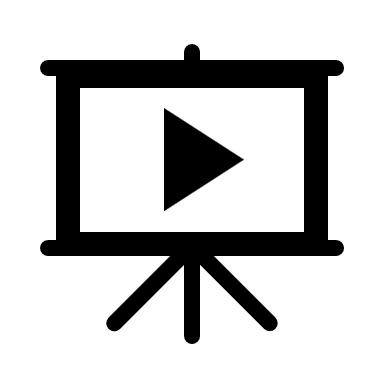 What would you do if you were given the opportunity to change the curriculum?
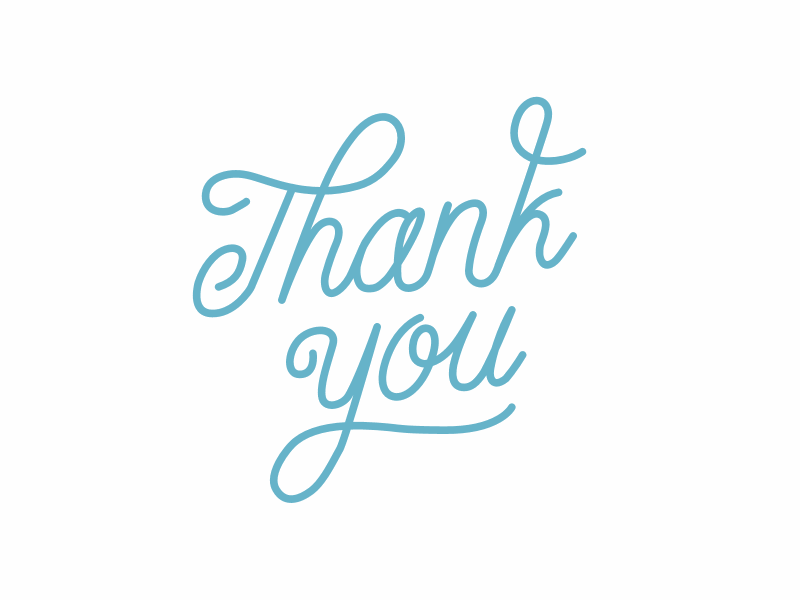